DesarrolloHabilidades
Habilidad Comprender
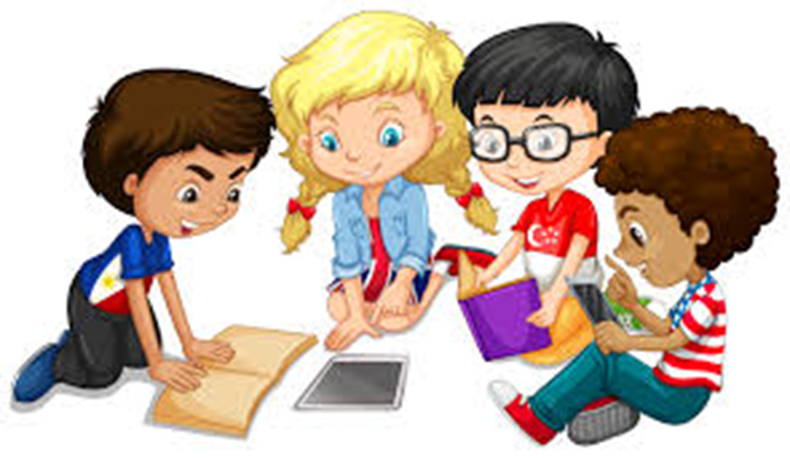 2 - 6 
Noviembre
2° Ciclo
LÍMITE DE TIEMPO: 
4 minutos
60
10
50
20
40
30
Observa los siguientes cálculos mentales y complétalos según correspondan
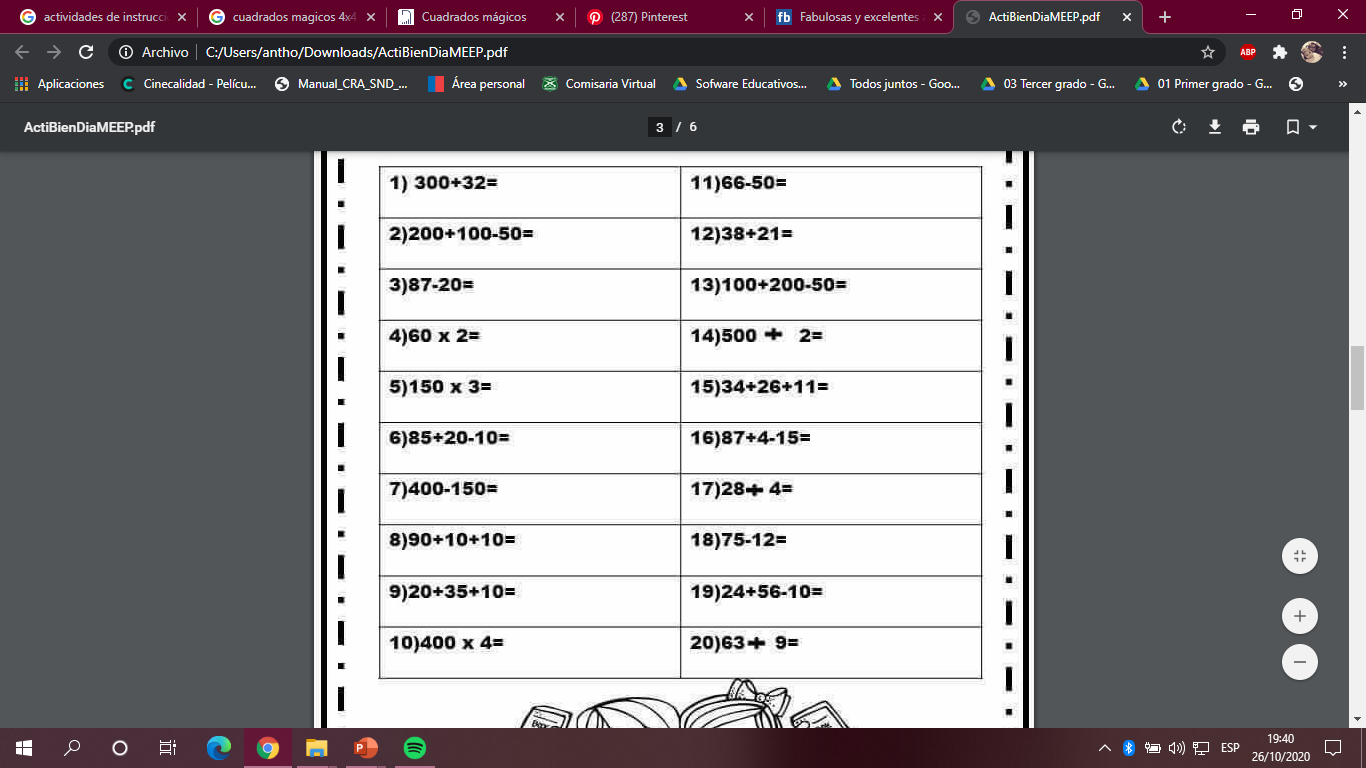 332
250
67
120
450
95
250
110
65
1600
LÍMITE DE TIEMPO: 
5 minutos
60
10
50
20
40
30
Observa la actividad a continuación y sigue las instrucciones según corresponda
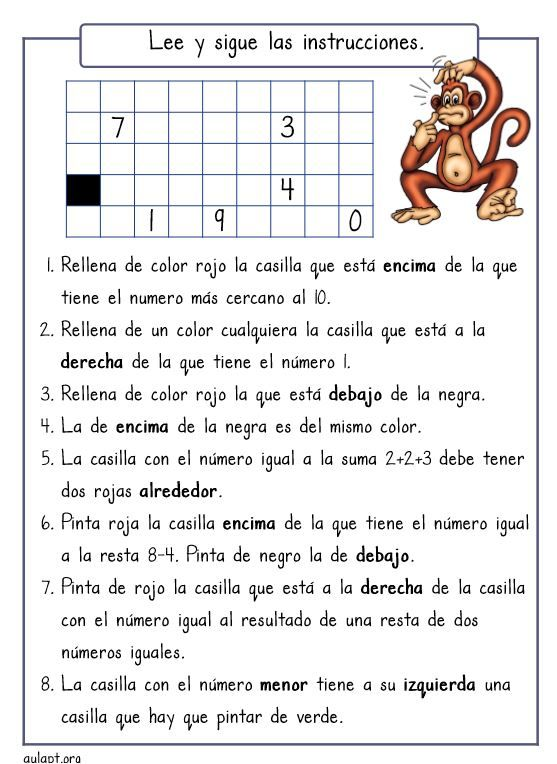 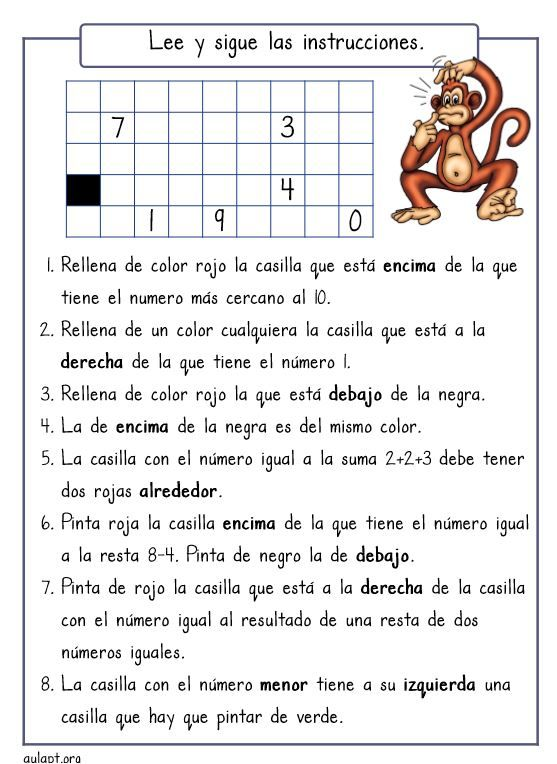 Sumemos el puntaje
Actividad 1: 4 puntos
Actividad 2: 6 puntos
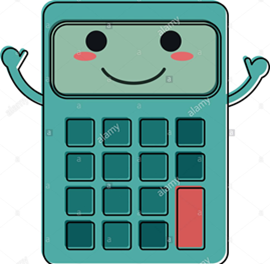 Si completaste media actividad, tienes la mitad del puntaje mencionado
Esperamos tus comentarios 
Habilitaremos una sección de encuesta en nuestra pagina oficial de Facebook, recuerda responder y dejar tus comentarios.
Recuerda que si tienes dudas puedes contactarte directamente con nosotros a través de tu profesora jefe
Te esperamos para la próxima actividad.
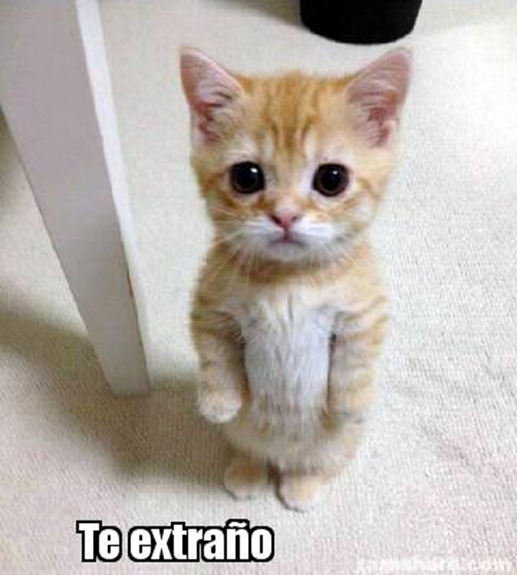 Los extrañamos mucho